Развитие функциональной грамотности через технологию проектной деятельности « Путешествие писем» интенсива «Эффективная начальная школа Подмосковья: лучшие практики»
Росиковская  Юлия Александровна, учитель начальной школы, 
МБОУ «Центр образования № 25»,Богородский городской округ
Цели и задачиЦель: знакомство учеников начальной школы с родной страной Россией через участие в проекте «Живые письма»Задачи:- создание условий для знакомства учеников начальной школы с родной страной Россией через участие в проекте «Живые письма»;-познакомить детей с возможностями рукописного письма; -воспитывать патриотические чувства, любовь и гордость за свою Родину; -прививать интерес к эпистолярному жанру общения между людьми
Как создать проект ?
Что знают ученики про письма?
Писали ли письма?
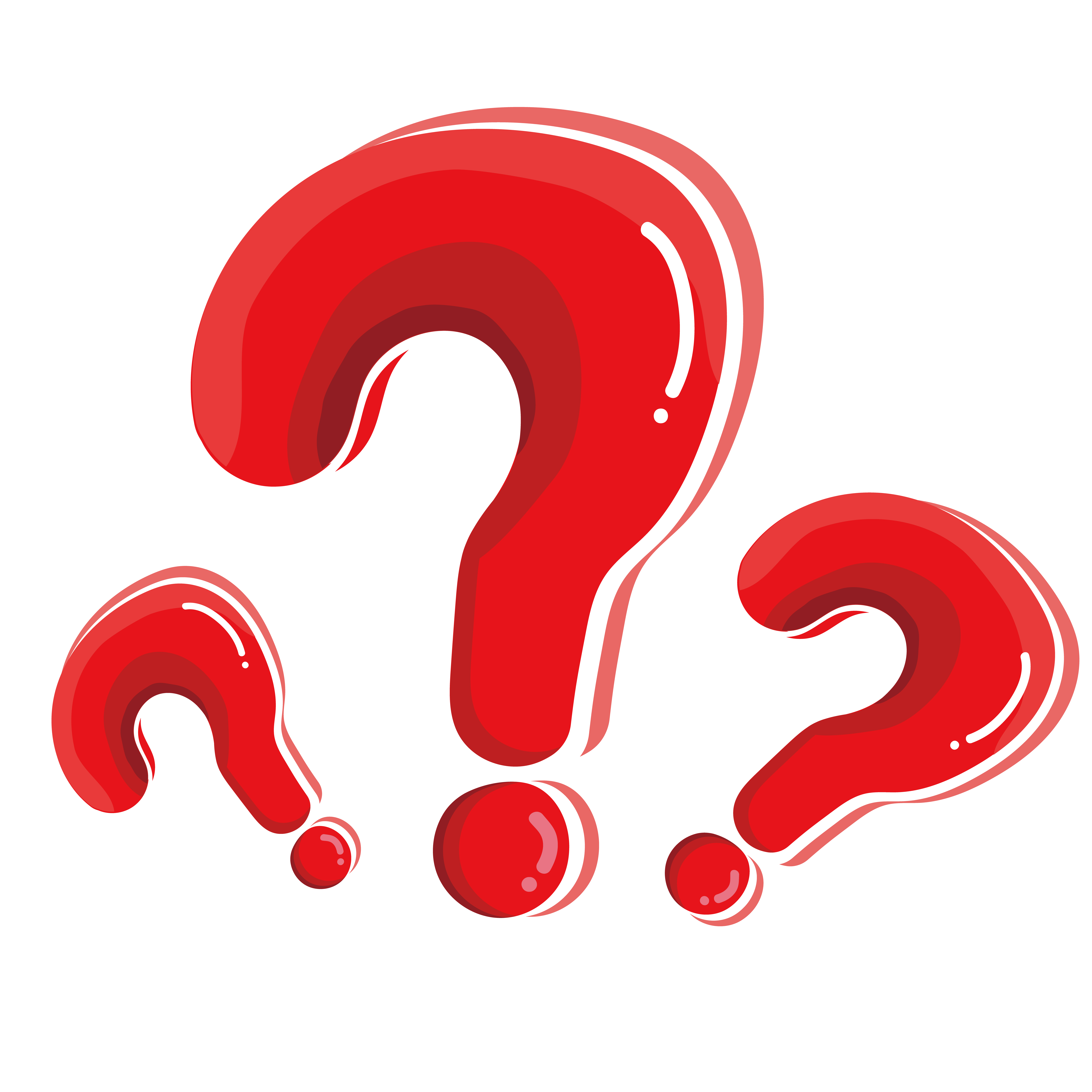 Будет ли интересно переписываться?
Как организовать переписку ?
Как делать переписку интересной?
С чего начать?
Где найти учеников, 
с которыми можно переписываться?
Как сделать переписку долговременной?
Можно ли самой организовать такой проект ?
Данные анкетирования
Хотели бы вы получить письмо в конверте?
Да- 20 человек
Есть ли дома письма?
Да- 2 человек
Нет- 3 человека
Не знаю- 15 человек
Получали ли Вы письма?
Да- 3 человека
Нет- 17 человек
Писали ли Вы письма?
Да- 5 человек
Нет- 15 человек
Проект «Живые письма»
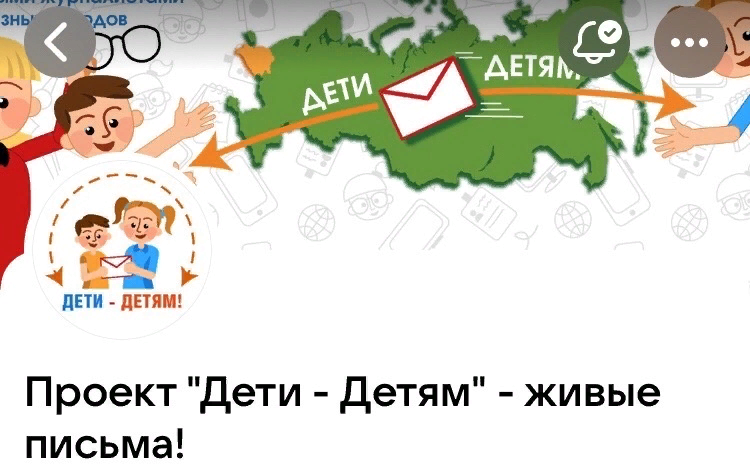 Письма из Сахалина
Письма из Карелии
..
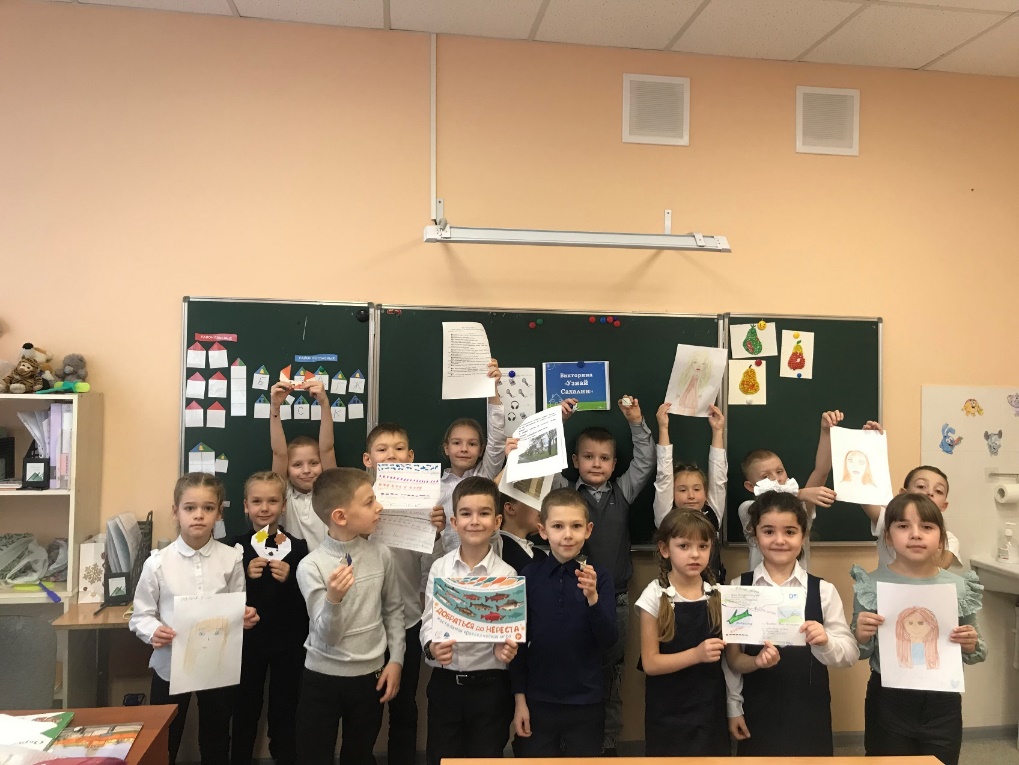 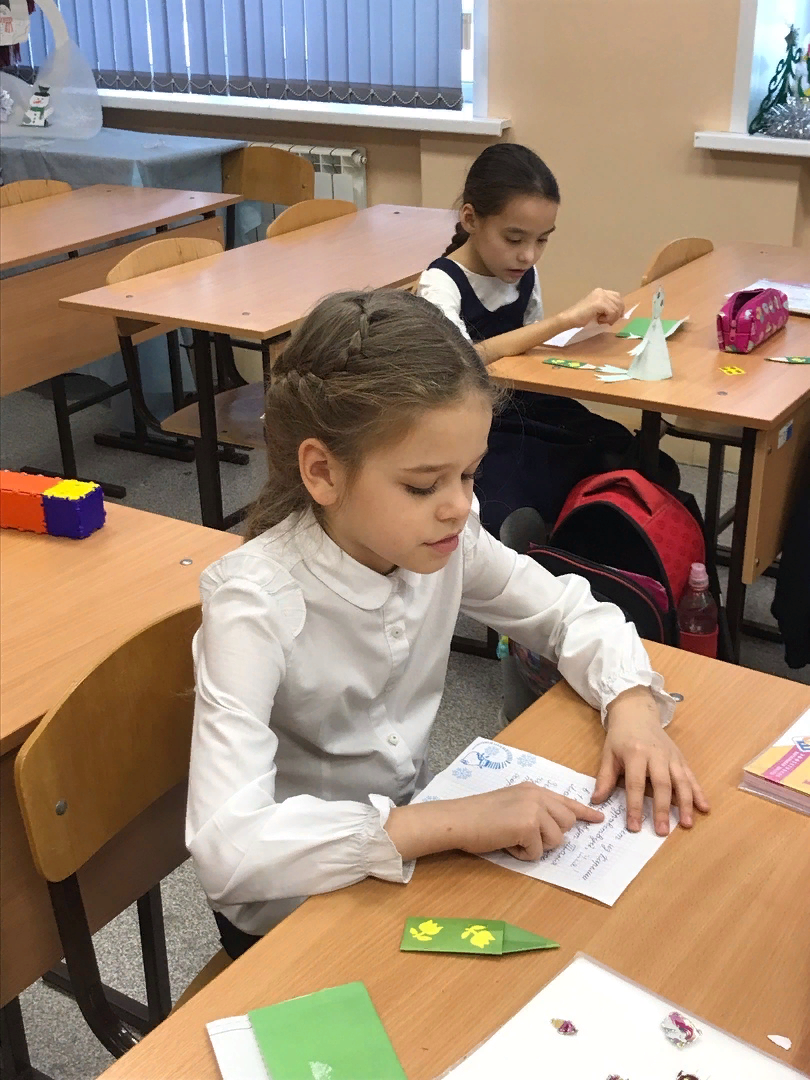 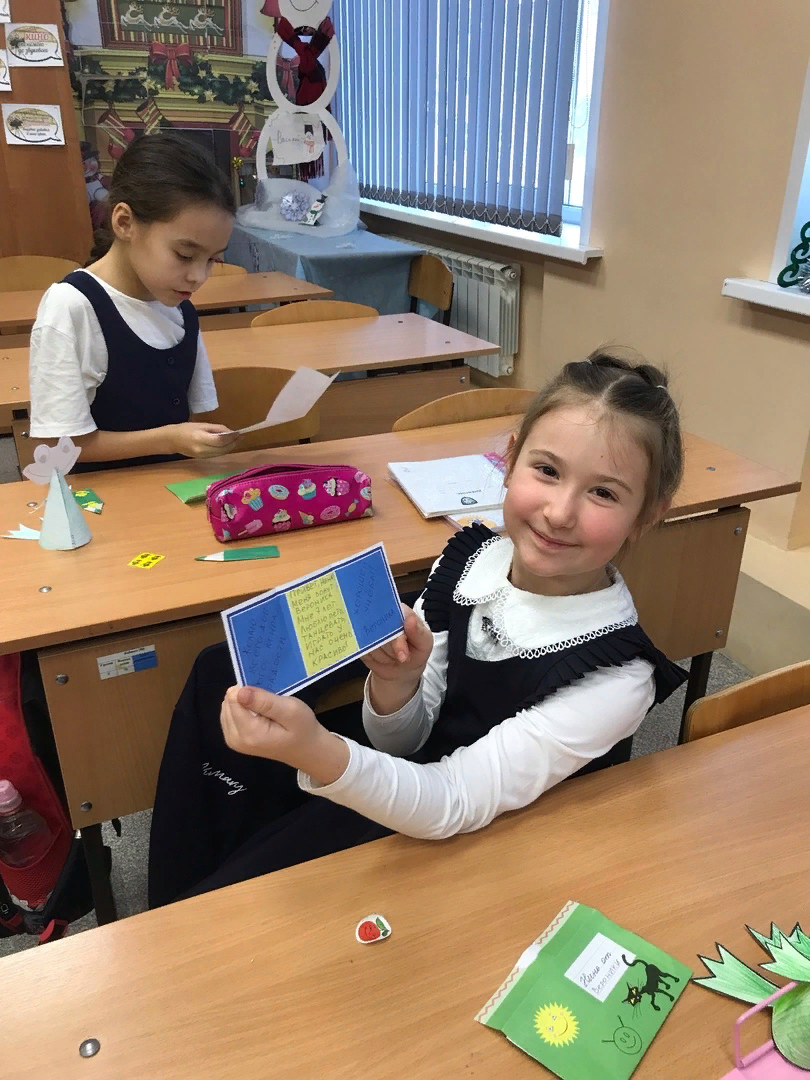 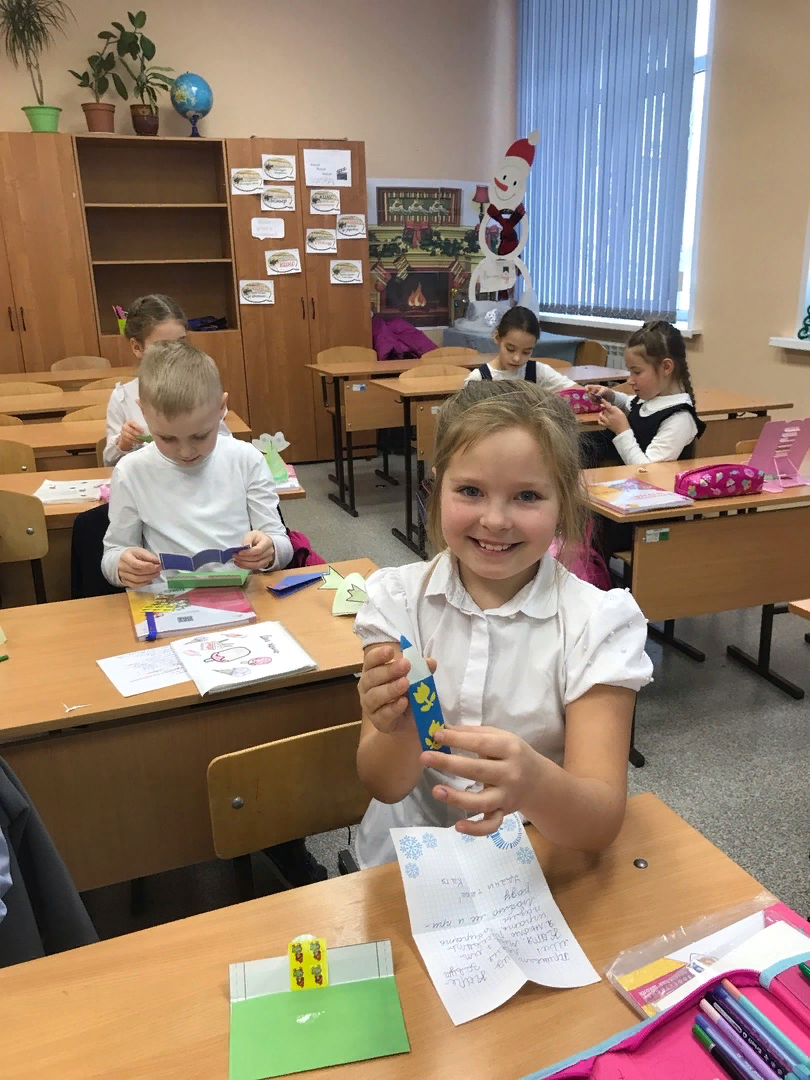 Пишем, оформляем!
Выполняем задания
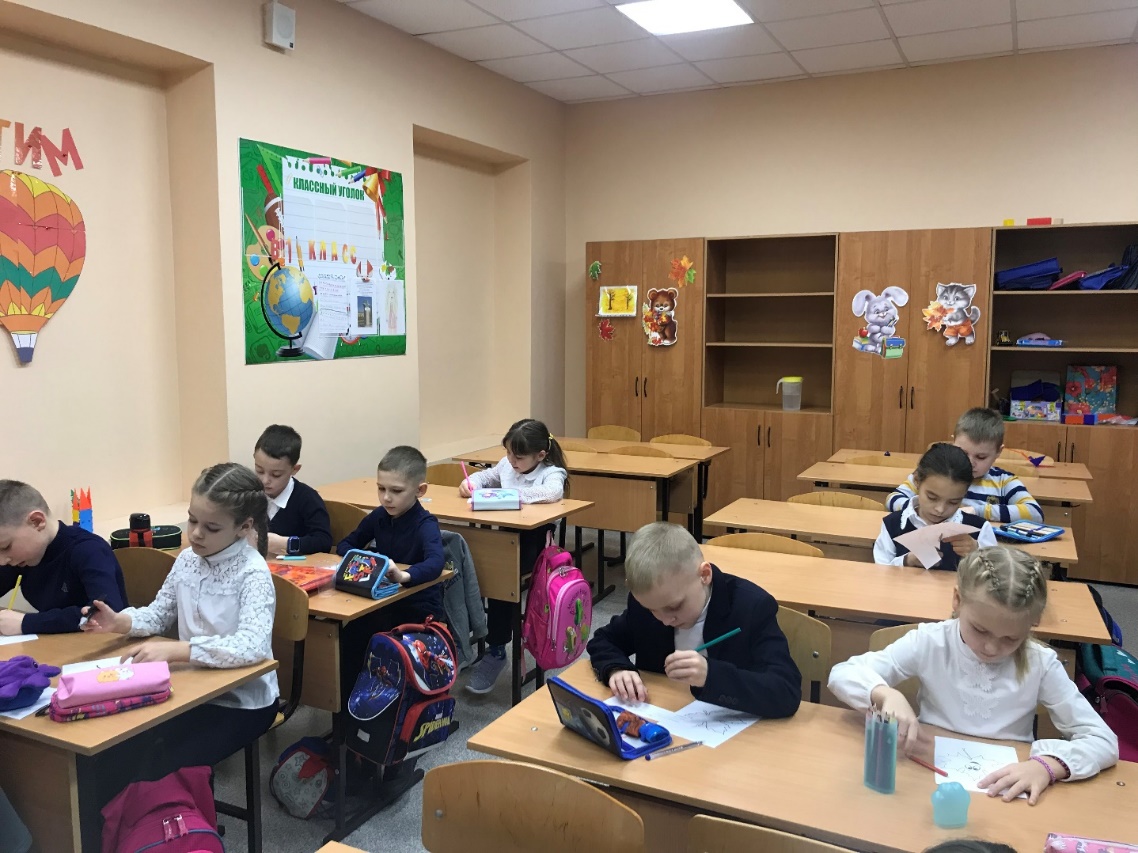 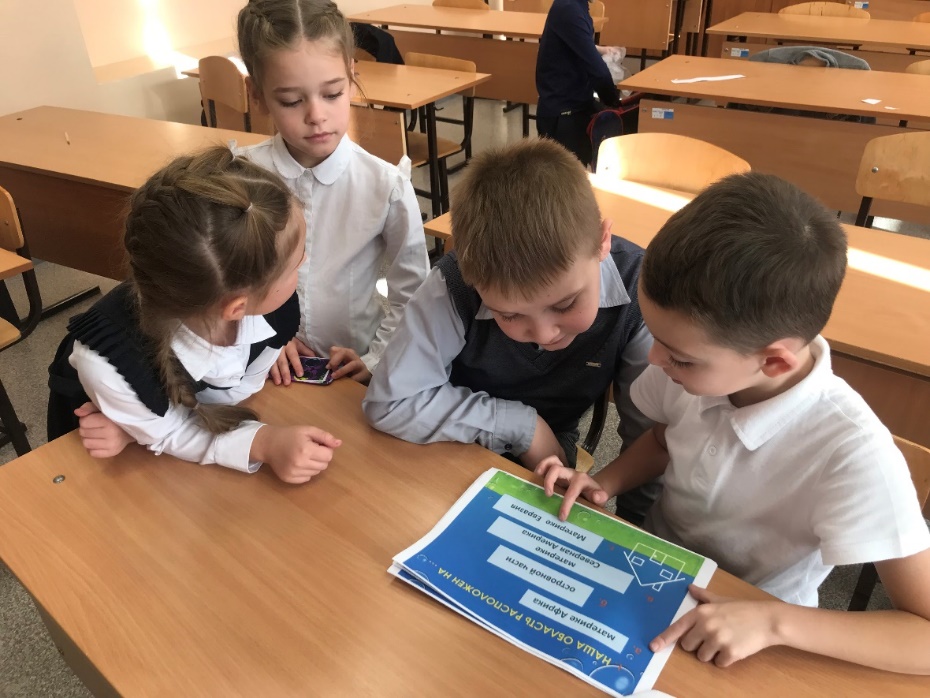 ..
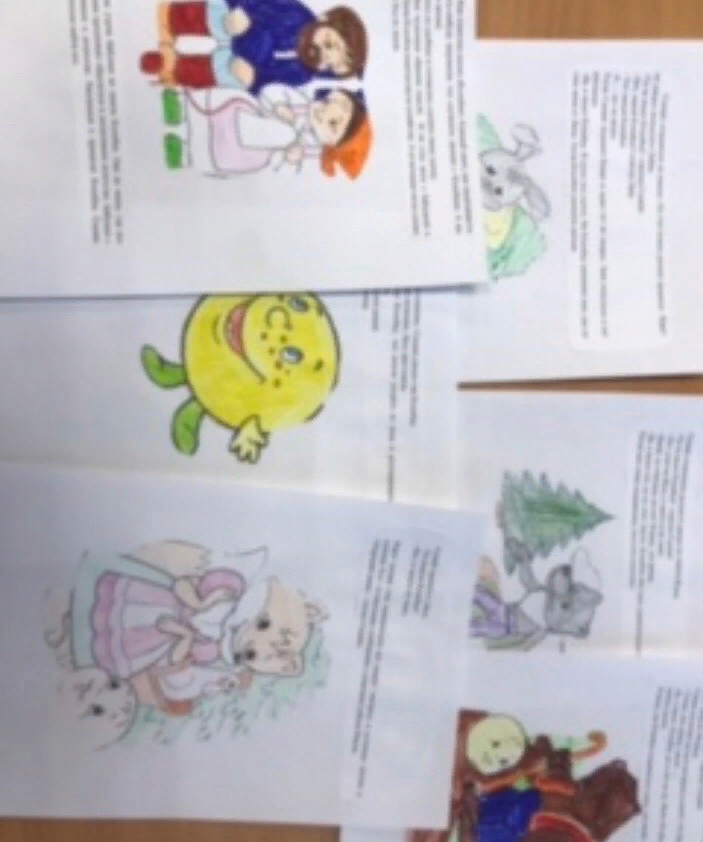 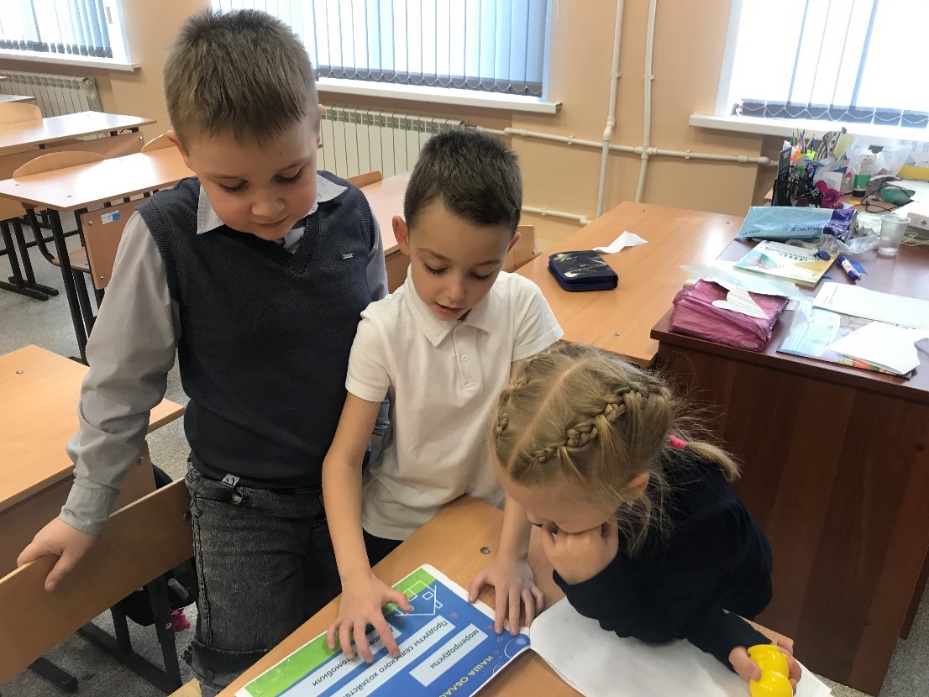 Результат  проекта «Живые письма»
Почтовая переписка  с учениками из других школ России
 Поиск новых участников и знакомство с новыми городами
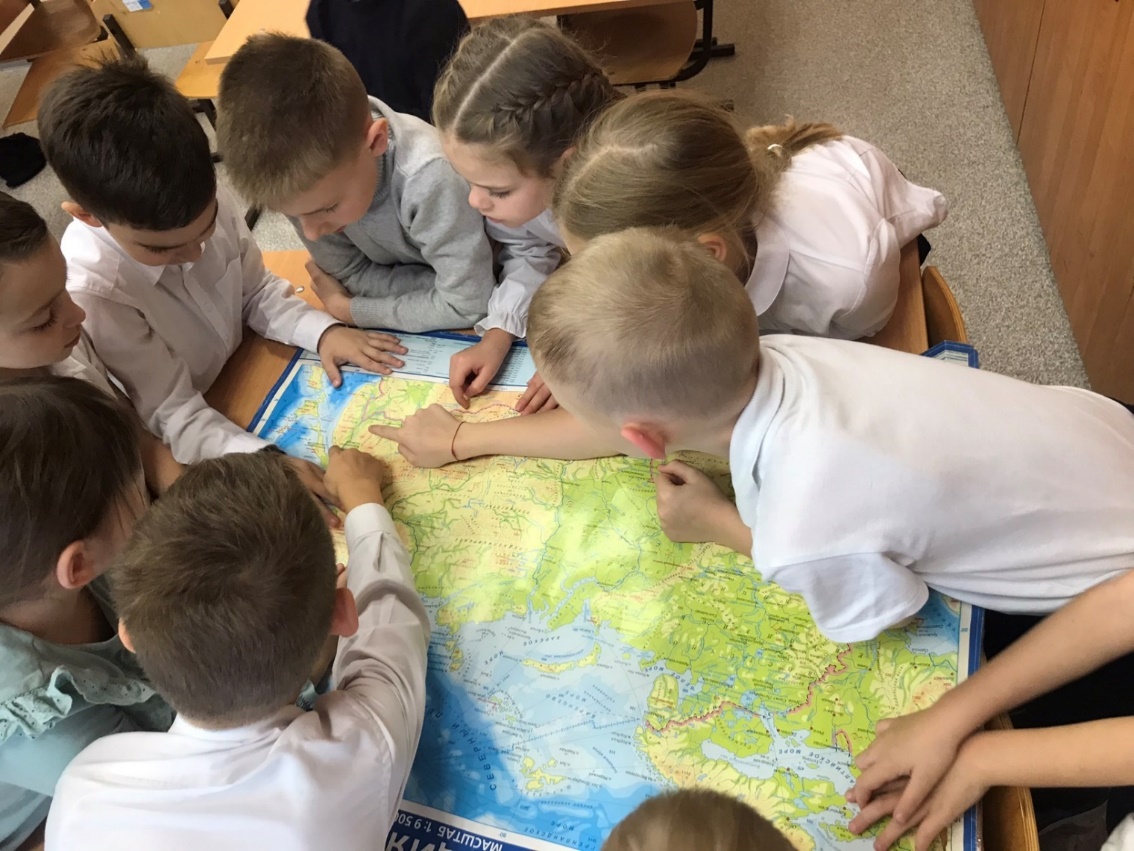 Спасибо!
Контакты: 89175067268